AWSOLO Rotary Unmanned Aerial System (RUAS)
[Speaker Notes: First of all good afternoon everybody.

I am Lorenzo Fiori and I represent the Leonardo Helicopter Division.

My responsibilities in the company are for Strategy and New Initiatives and RUAS are still a new initiative although well advanced and almost ready for deployment in service.]
Leonardo Helicopters Rotary UAS
Leonardo Helicopters: 3 Strategic Pillars
HELICOPTERS
TILTROTOR
RUAV
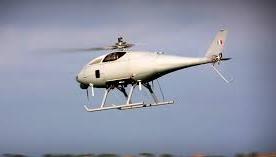 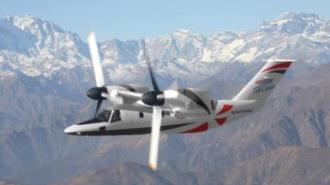 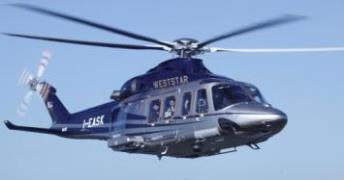 Dual-Use concept
Family concept
All-weather
High performance
Leading Edge on Safety
Reliability and Affordability
Advanced technology
High productivity
High speed
Cost effective
Easy fit into ATM & infrastructure system
Mission operational autonomy
Advanced sensors integration
Payload
Hovering
Low-speed efficiency
Range 
Speed
Altitude
Persistence
Low Cost of Ownership
Mixed Fleet
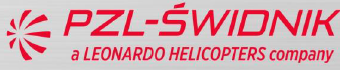 Leonardo Helicopters RUAS
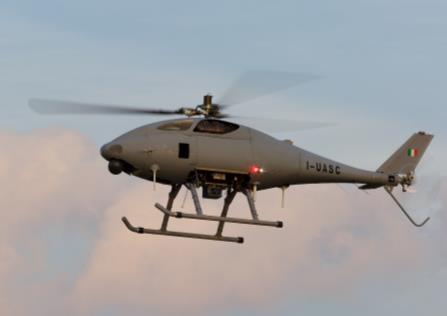 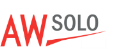 Optionally Piloted
MTOW 1800kg
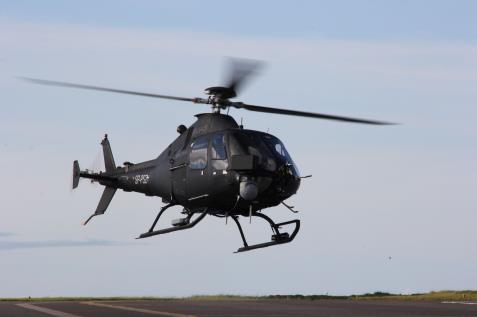 MTOW 205kg
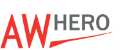 Unmanned
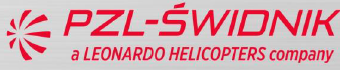 [Speaker Notes: Leonardo activities on RUAS started beginning 2010.
Since then many progress have been made.
Today the state of the art of our projects is the following:
We are working to progress the development and homologation program of the enhanced version of HERO, Completion is expected by mid next year.
Regarding the SOLO which is an OPV derived from the single engine SW4 helicopter of our sister business unit in Poland, we have accomplished several trial campaigns such as the Unmanned Warriors at the Hebrides island last year and we are now being flying from Grottaglie the established national CoE for RPAS, without safety pilot on-board
What is also important to say is the integration of high performance sensors – particularly the maritime radar - either on HERO and SOLO, and in both case  these radar are fully proprietary made by the Airborne Systems and Sensors Division of Leonardo]
Dual-Use R-UAS
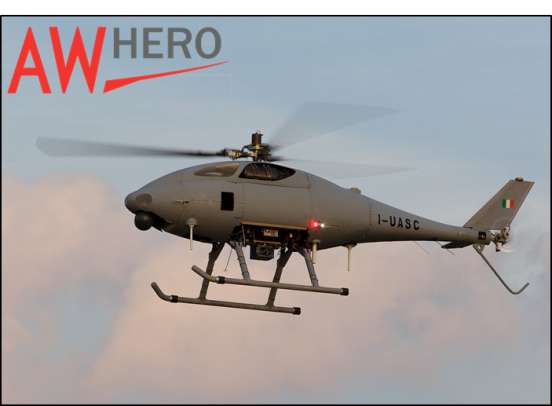 Military
Intelligence Surveillance Target Acquisition and Recognition
Force Protection 
Combat Support
Route Clearance
Cargo Re-Supply
BLOS COMMs Relay
Mine Countermeasures
Anti-Submarine Warfare
Migration Control
Antipiracy
Riot Control
Civil
National Security
Border & Coastal Surveillance
Vessel Detection, Identification Monitoring and Tracking
Fishery Control
Riot Surveillance
Law Enforcement
Traffic Management
Critical Infrastructure Monitoring
Observation, Mapping, Search & Environmental Monitoring
Disaster Relief
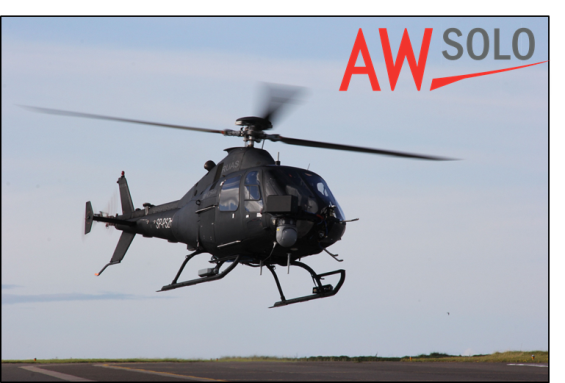 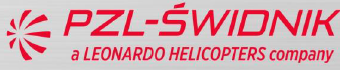 The AWSOLO R-UAS
AW SOLO R-UAS Components
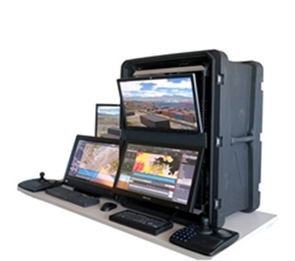 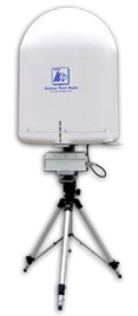 Ground Control Station
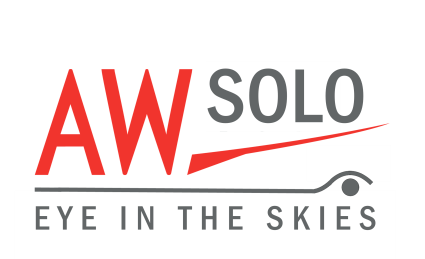 Data Link
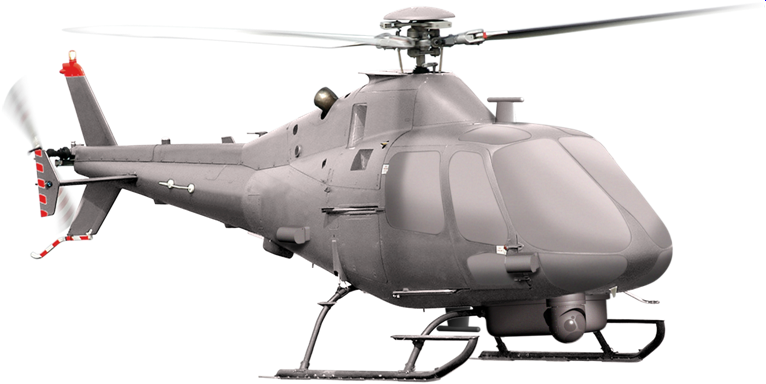 Air Vehicle
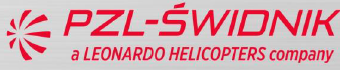 AW SOLO - Ground Control Station
Payload Operator
Station
Command & Control
Station
Payload Data
Visualization
Forward Looking 
Camera with HUD
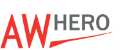 Operative Area
&
Payload
Management
C&C Interface
Equipped with 
Digital Moving Map
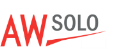 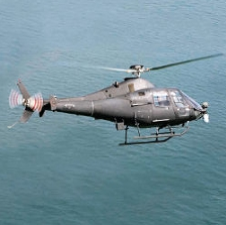 Hardware Configurations: Rugged – Laptop – Integrated in the Control Room
Redundant Command & Control Station
STANAG 4586 Compliant
Common Ground Control Station AW HERO- AW ‘SOLO’
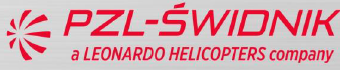 Fully Articulated Main Rotor with Fiber-Epoxy Blades
AW SOLO - Air Vehicle
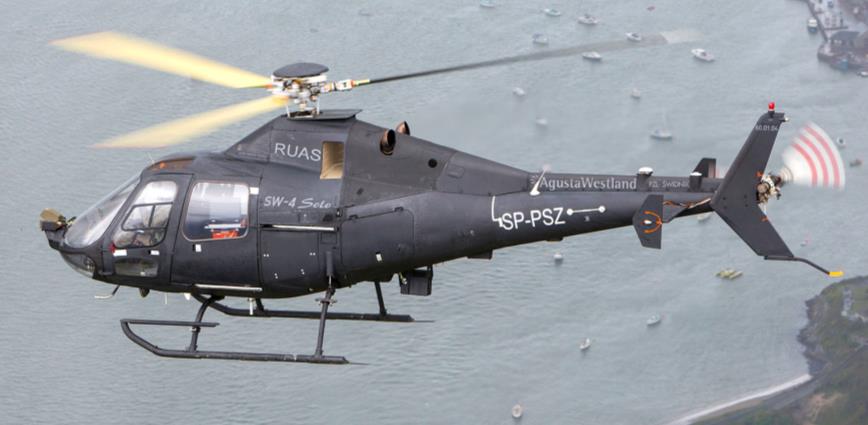 Tail Rotor with two 
Fiber-Epoxy Blades
Single, Turbo-Shaft Roll-Royce  250-C20R/2(SP) 450 shp
Alluminium Alloy and Fiber-Epoxy Fuselage Structure
Avionics & Functionalities:
Integrated FMS/FCS with triple redundant Architecture
Redundant Actuation  System
Redundant Data-Link Architecture
Fully Automatic Take-off and Landing
Automatic Navigation
Lost-Link Automatic Recover Procedures
Automatic Autorotation on Engine Failure
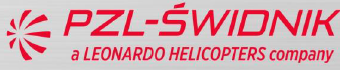 Payloads
Payloads
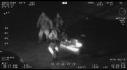 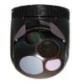 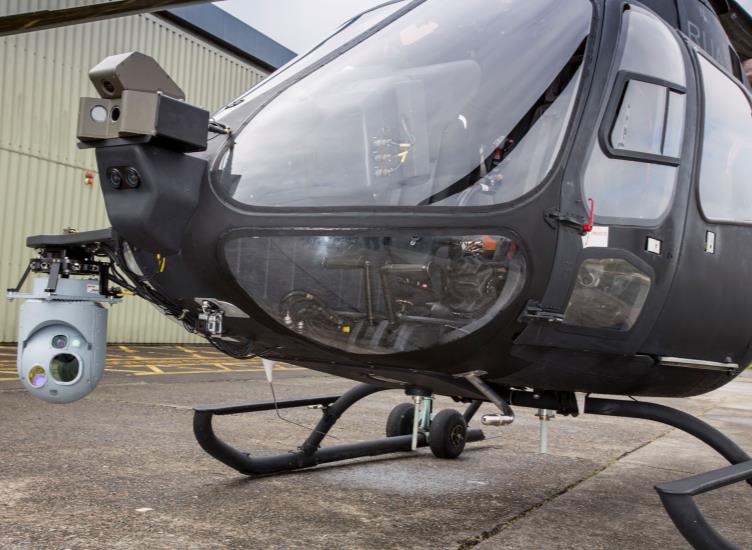 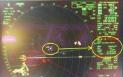 EO/IR
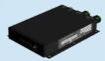 AIS
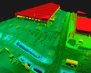 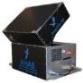 Camera
Maritime
Radar
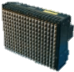 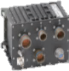 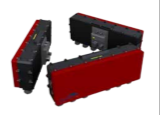 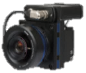 LIDAR
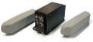 SAR
Comms Relay
ESM
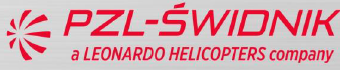 Payloads: EO/IR
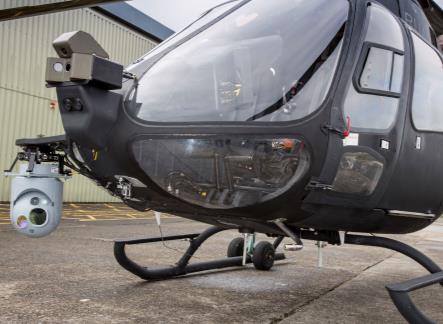 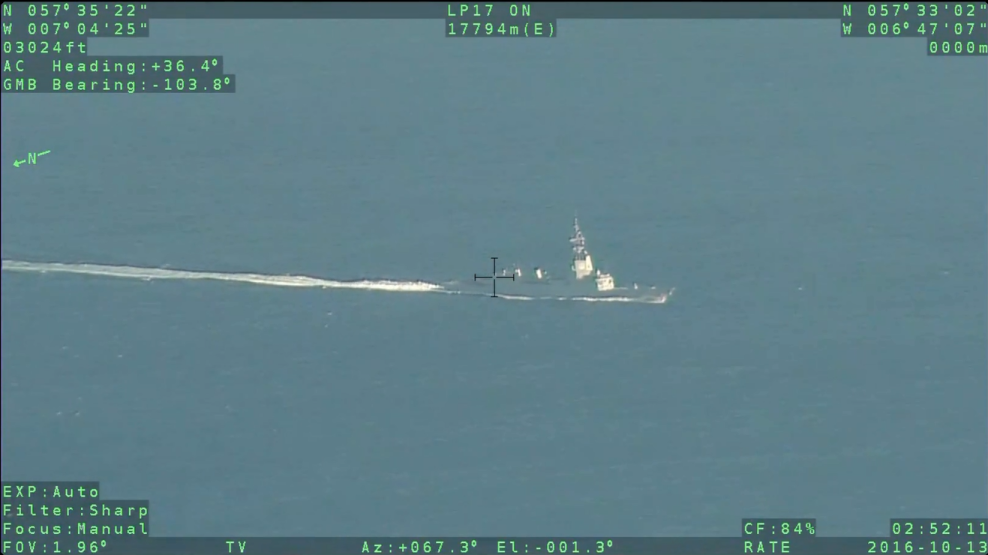 DRS GS-410		Cassidian GosHawk-II		Wescam MX-10		Wescam MX-8
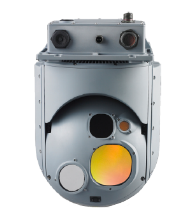 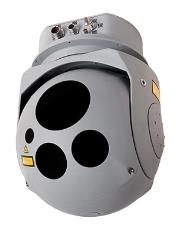 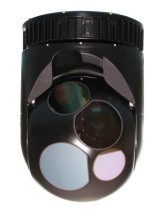 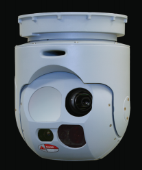 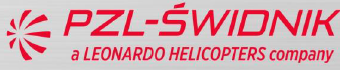 Payloads: Synthetic Aperture RADAR
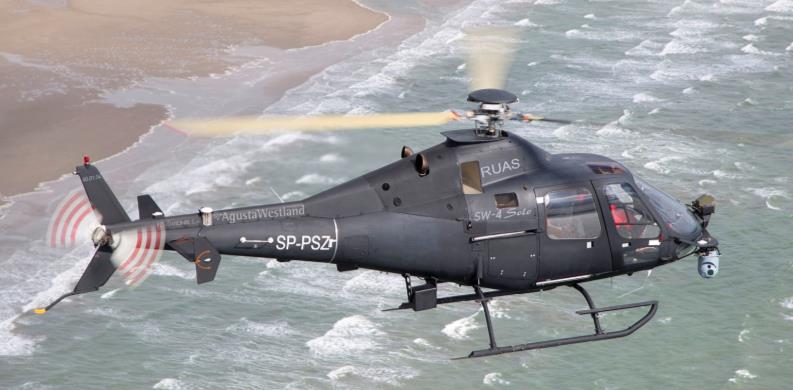 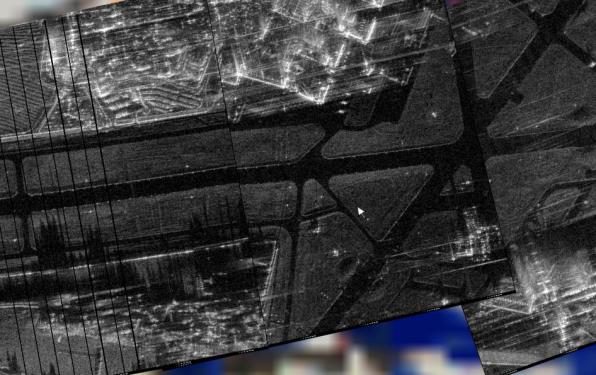 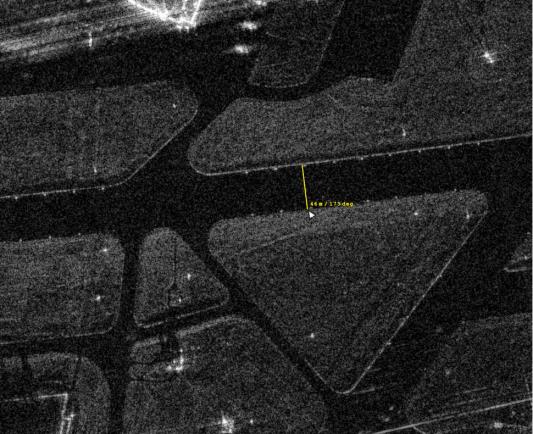 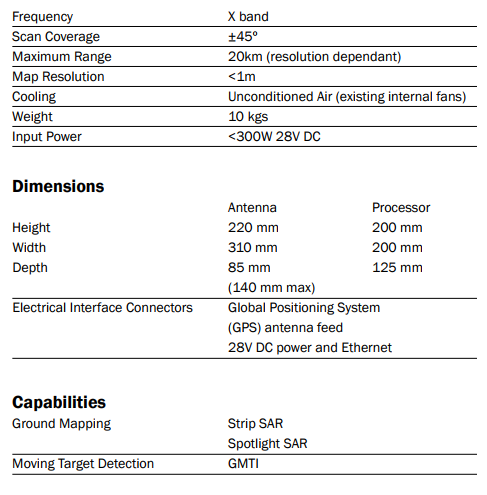 Leonardo PICOSAR
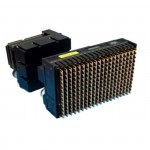 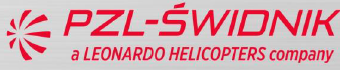 Payloads: Maritime RADAR
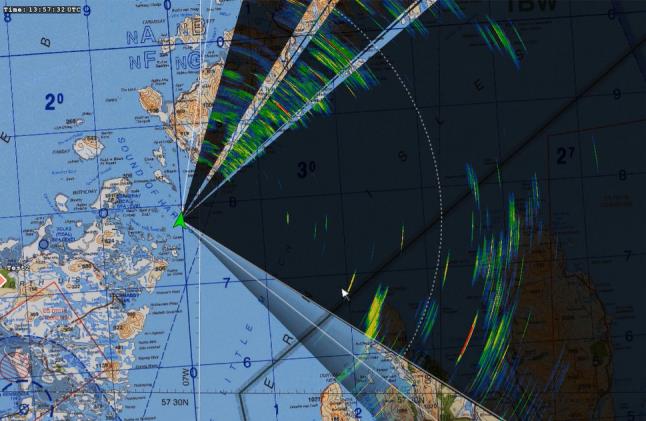 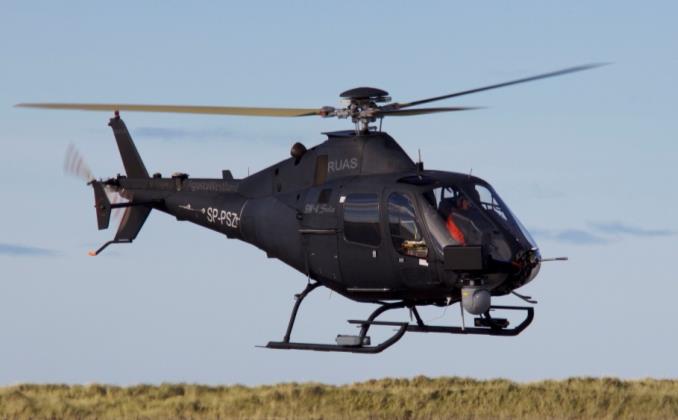 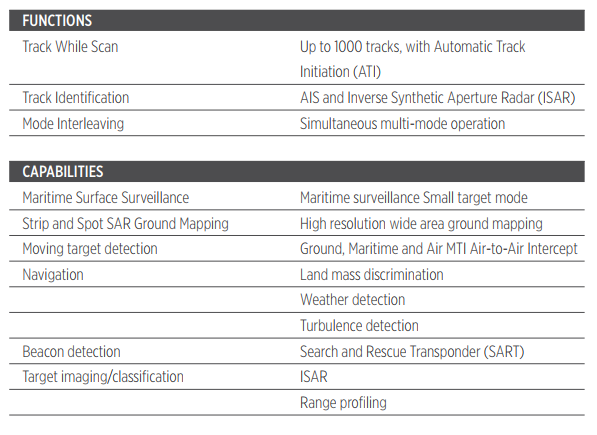 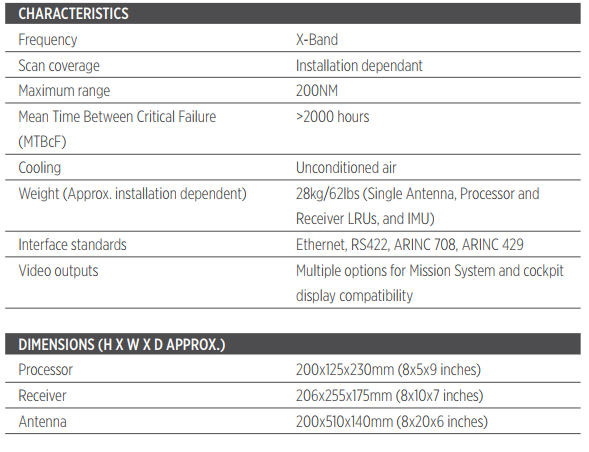 Leonardo Osprey 30
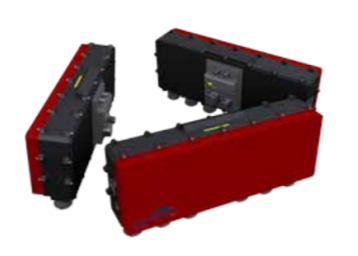 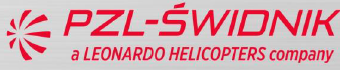 Operational Experience
AW SOLO R-UAS Operational Activities
Italian Blade 
Where: Viterbo - Italy
When: 22 June– 3 July 2015
Sponsor: European Defence Agency
Platform:  AW «SOLO»
Objective: Demonstrate Capability of ISTAR and the «Manned/unnmanned» teaming  in real operational environment.
Partecpiants: 40 helicopters and 1000 military personnel
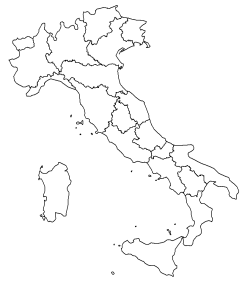 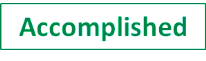 Unmanned Warrior 
Where: Scotland
When: 10 – 20 October 2016
Sponsor: UK MoD 
Platform: AW «SOLO» 
Objective: Demonstration of the most recent unmanned systems (fixed wing, rotary wing, ground, underwater surface) and related sensors (ISTAR and command & control  integration) 
Participiants :Aerial, Naval, Ground  systems and vessels and ships, UK MOD
CCD Demo PH1
Where : Galles - UK
When:  2013-2015 
Sponsor: UK MoD: 
Platform: AW «SOLO» 
Objective: Demonstrate ISTAR Capability of R-UAS in real environment and shipboard operation in simulated environment.
Participiants : UAS, Naval units, UK MOD
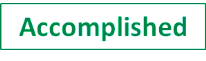 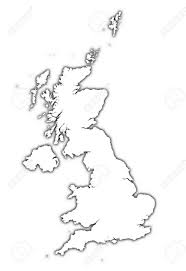 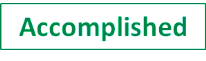 CCD Demo PH2
Where : UK
When:  2018
Sponsor: UK MoD: 
Platform: AW HERO 
Objective: Demonstrate shipboard operations in real environment.
Participiants : UAS, Naval units, UK MOD
HELIMARIS
Where: Poland
When: 2016-2019
Sponsor: Polish Gov (using European Funds)
Platform: AW «SOLO» 
Objective: Innovative use of  OPH as platform for the maritime missions
Participiants : Aerial, Naval, CTO (Ship Design and Research Centre ) WUT, Ground  systems and vessels and ships
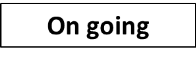 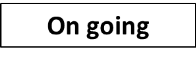 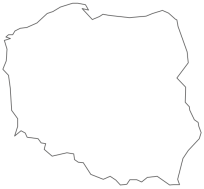 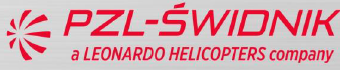 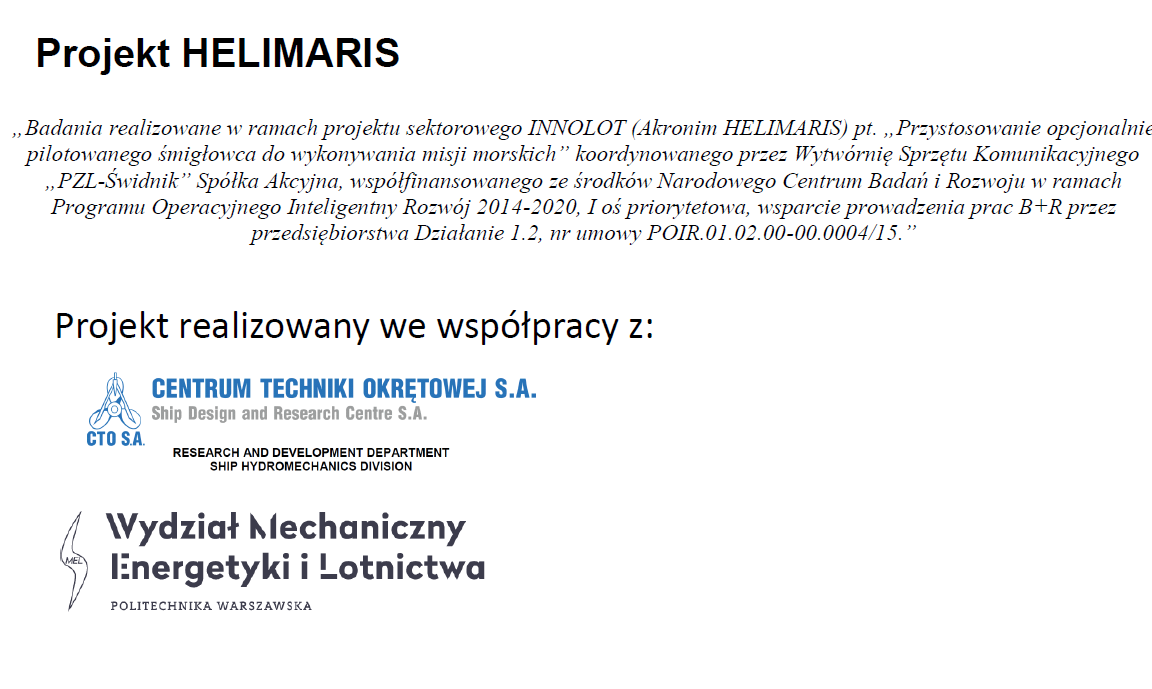 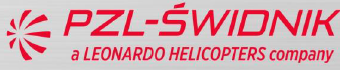 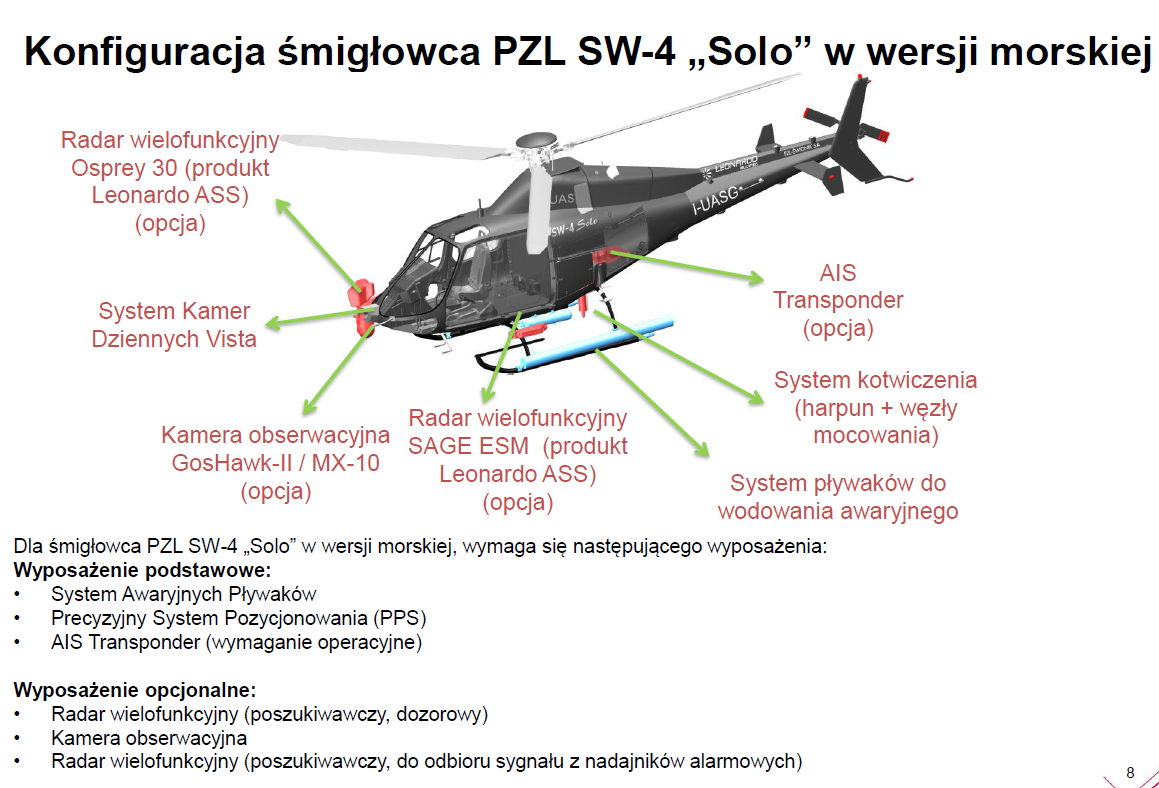 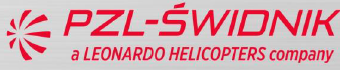 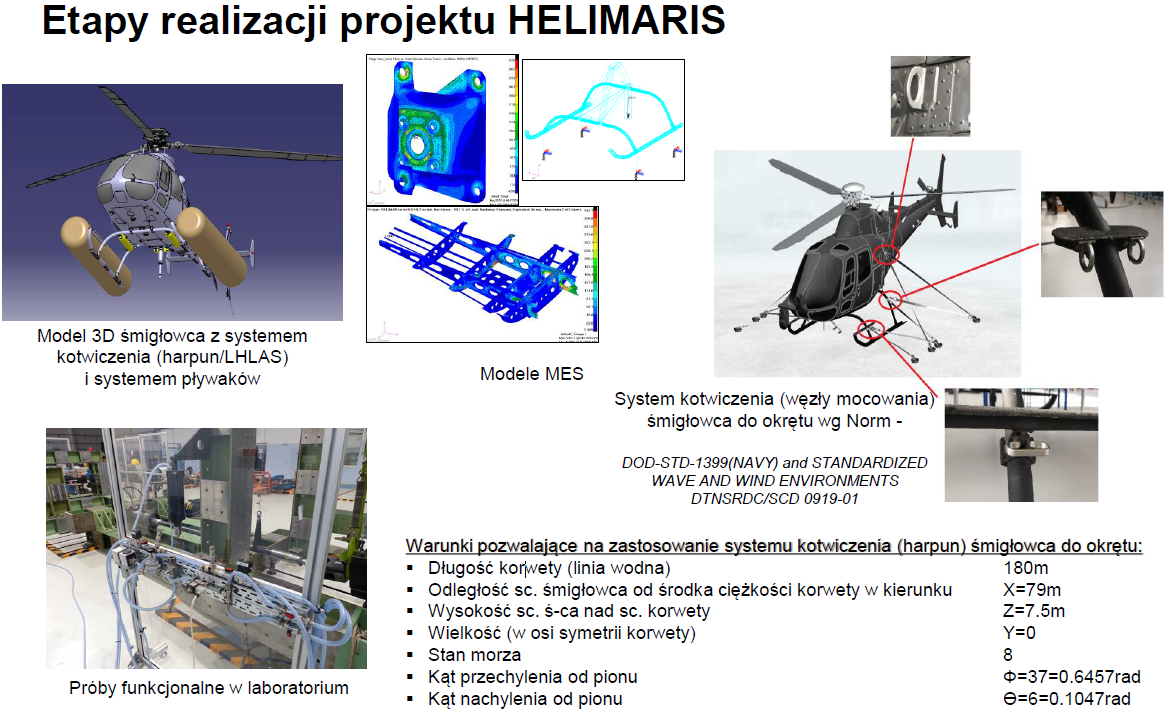 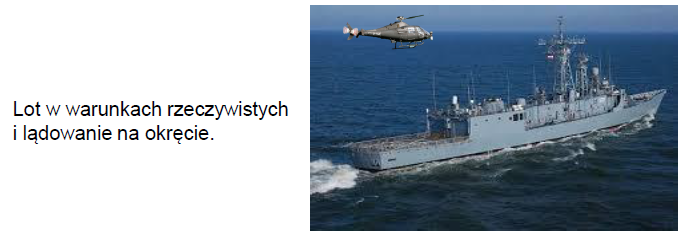 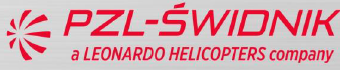 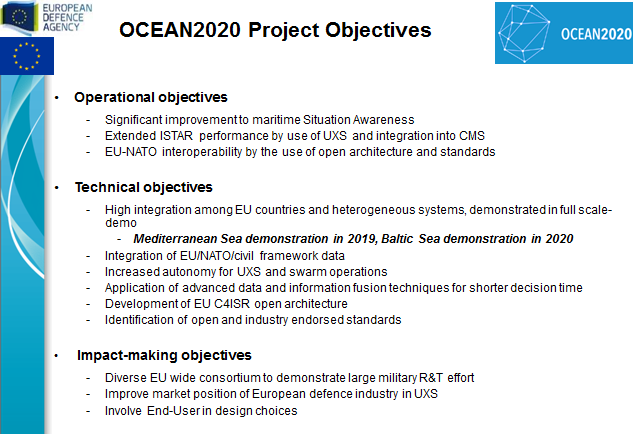 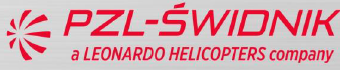 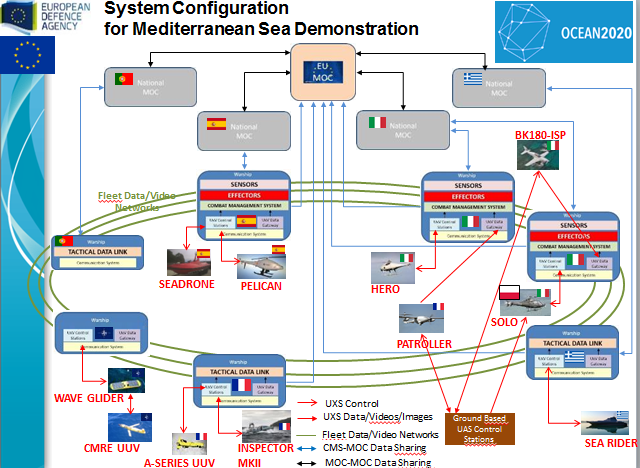 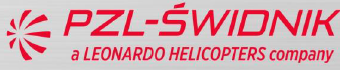 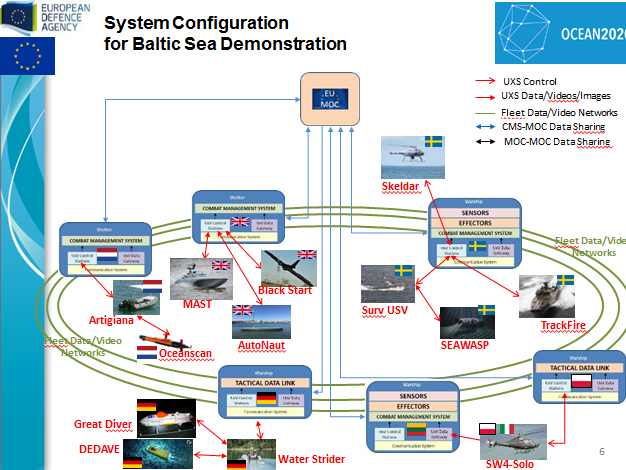 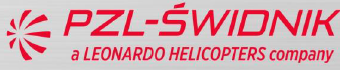